Chapter 11: BGP
Instructor Materials
CCNP Enterprise: Core Networking
Chapter 11 Content
This chapter covers the following content:
BGP Fundamentals - This section provides an overview of the fundamentals of the BGP routing protocol.
Basic BGP Configuration - This section walks through the process of configuring BGP to establish a neighbor session and how routes are exchanged between peers.
Route Summarization - This section provides an overview of how route summarization works with BGP and some of the design considerations with summarization.
Multiprotocol BGP for IPv6 - This section explains how BGP provides support for IPv6 routing and configuration.
BGP Fundamentals
Border Gateway Protocol (BGP) is an EGP standardized path vector routing protocol that provides scalability, flexibility, and network stability. When BGP was created, the primary design consideration was for IPv4 inter-organization connectivity on public networks like the Internet and on private dedicated networks.
BGP FundamentalsAutonomous System Numbers
From the perspective of BGP, an autonomous system (AS) is a collection of routers under a single organization’s control, using one or more IGPs and common metrics.
An organization requiring connectivity to the internet must obtain an autonomous system number (ASN) from the Internet Assigned Numbers Authority (IANA). 
RFC 4893 expanded the ASN field from 2 bytes to accommodate 4 bytes (32-bit range). This allows for 4,294,967,295 unique ASNs, providing quite an increase from the original 65,535 ASNs.
The IANA requires organizations or  individuals requesting AS numbers to meet the following conditions:
Proof of a publicly allocated network range
Proof that Internet connectivity is provided through multiple connections
Demonstrated need for a unique routing policy from their providers.
BGP FundamentalsAutonomous System Numbers (Cont.)
Similar to IP Addresses, the AS number assignments include private address ranges that cannot be used for Internet traffic.  These ranges are:
ASNs 64,512–65,535 are private ASNs in the 16-bit ASN range.
ASNs 4,200,000,000–4,294,967,294 are private ASNs within the extended 32-bit range.
Use only the ASN assigned by IANA, the ASN assigned by your service provider, or a private ASN. Using another organization’s ASN without permission could result in traffic loss and cause havoc on the internet.
BGP FundamentalsPath Attributes
BGP uses path attributes (PAs) associated with each network path. The PAs provide BGP with granularity and control of routing policies within BGP. The BGP prefix PAs are classified as follows:
Well-known mandatory
Well-known discretionary
Optional transitive
Optional non-transitive
Per RFC 4271, well-known attributes must be recognized by all BGP implementations. Well-known mandatory attributes must be included with every prefix advertisement; well-known discretionary attributes may or may not be included with a prefix advertisement.
BGP FundamentalsLoop Prevention
BGP is a path vector routing protocol and does not contain a complete topology of the network, as link-state routing protocols do. BGP behaves like distance vector protocols, ensuring that a path is loop free.
The Loop Prevention Mechanism:
AS 100 advertises the 172.16.1.0/24 prefix to AS 200.
AS 200 advertises the prefix to AS 400, which then advertises the prefix to AS 300.
AS 300 advertises the prefix back to AS 100 with an AS_Path of 300 400 200 100. AS 100 sees itself in the AS_Path variable and discards the prefix.
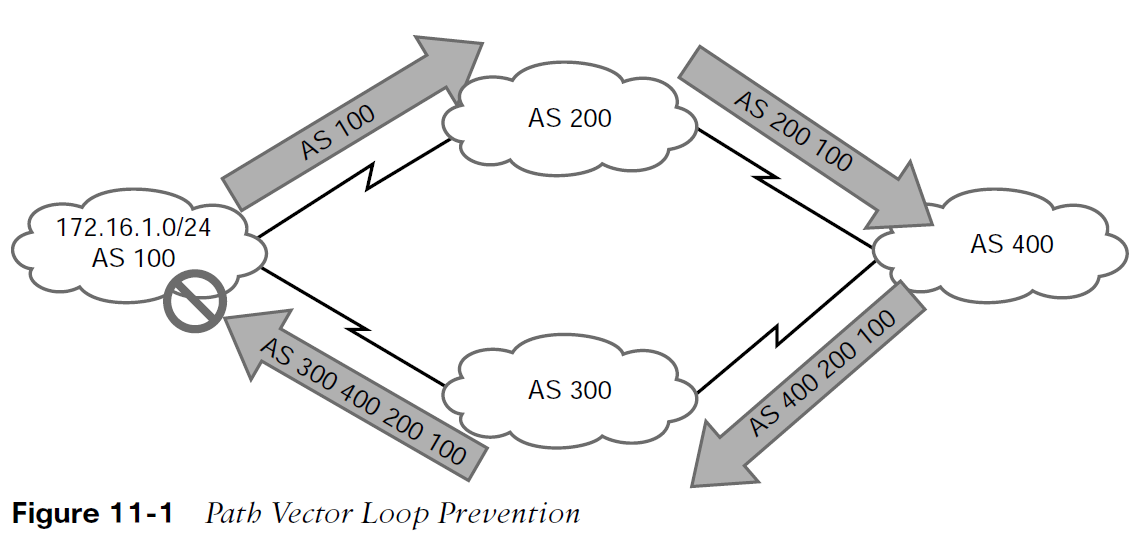 BGP FundamentalsAddress Families
RFC 2858 added Multi-Protocol BGP (MP-BGP) capability by adding an extension called the address family identifier (AFI).
An address family correlates to a specific network protocol, such as IPv4 or IPv6, and additional granularity is provided through a subsequent address-family identifier (SAFI) such as unicast or multicast. 
MBGP achieves this separation by using the BGP path attributes (PAs) MP_REACH_NLRI and MP_UNREACH_NLRI to carry different reachability information for the different address families.
Every address family maintains a separate database and configuration for each protocol (address family + sub-address family) in BGP. 
Some network engineers refer to Multiprotocol BGP as MP-BGP, and other network engineers use the term MBGP. Both terms refer to the same thing.
BGP FundamentalsInter-Router Communication
BGP does not use hello packets to discover neighbors, as do IGP protocols, and it cannot discover neighbors dynamically. BGP neighbors are defined by IP address.
BGP uses TCP port 179 to communicate with other routers. 
Most recent implementations of BGP set the do-not-fragment (DF) bit to prevent fragmentation and rely on path MTU discovery.
BGP uses TCP, so unlike IGPs, it can form adjacencies with routers that are multiple hops away.
A BGP session refers to the established adjacency between two BGP routers. Multi-hop sessions require that the router use an underlying route installed in the RIB (static or from any routing protocol) to establish the TCP session with the remote endpoint.
BGP FundamentalsInter-Router Communication (Cont.)
BGP can be thought of as a control plane routing protocol or as an application because it allows for the exchange of routes with a peer that is multiple hops away.
A BGP session refers to the established adjacency between two BGP routers. 
BGP neighbors connected to the same network use the ARP table to locate the IP address of the peer. Multi-hop BGP sessions require routing table information for finding the IP address of the peer.
A default route is not sufficient to establish a multi-hop BGP session.
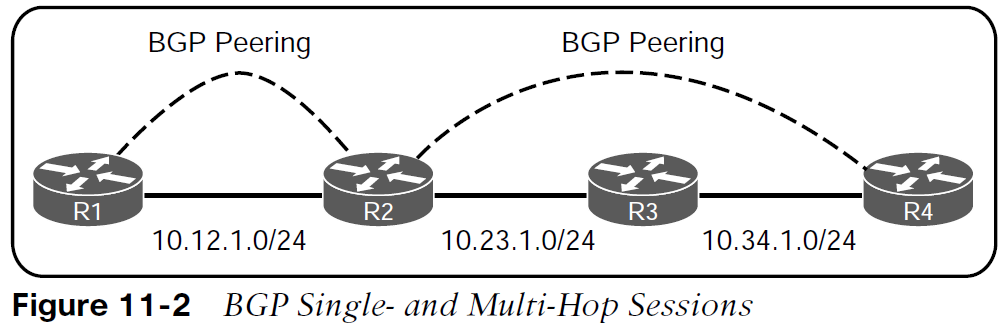 BGP FundamentalsBGP Session Types
BGP sessions are categorized into two types:
Internal BGP (iBGP) - Sessions established with an iBGP router that are in the same AS or that participate in the same BGP confederation. iBGP prefixes are assigned an administrative distance (AD) of 200 upon installation in the router’s RIB.
External BGP (eBGP) - Sessions established with a BGP router that are in a different AS. eBGP prefixes are assigned an AD of 20 upon installation in the router’s RIB.
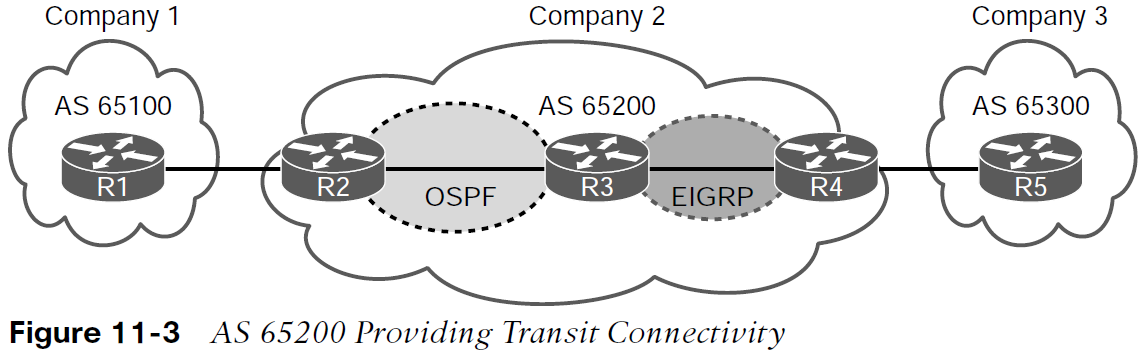 BGP FundamentalsBGP Session Types (Cont.)
iBGP
Service providers provide transit connectivity. Enterprises should not.  Preventing an AS from becoming a transit AS by redistributing BGP routes into the IGP is not a viable solution for the following reasons:
Scalability - The internet has over 780,000 IPv4 network prefixes, IGPs cannot scale to that level of routes.
Custom routing - IGPs use metrics as the primary method of route selection.  BGP uses multiple steps to identify the best path or to manipulate the path for a specific network prefix.
Path attributes - All of the BGP path attributes cannot be maintained within IGP protocols.
Establishing iBGP sessions between IGP routers in a full mesh allows for proper forwarding between autonomous systems.
BGP FundamentalsBGP Session Types (Cont.)
eBGP
eBGP is the core component of BGP on the internet.  The difference in behavior for eBGP sessions and iBGP sessions are:
iBGP allows for multi-hop sessions.  eBGP packets set the TTL to one, so packets are dropped if multi-hop connections are attempted.
The advertising router modifies the BGP next-hop address to the IP address sourcing the BGP connection.
The advertising router prepends its ASN to the existing AS_Path variable.
The receiving router verifies that the AS_Path variable does not contain an ASN that matches the local routers. BGP discards the NLRI if it fails the AS_Path loop prevention check.
BGP FundamentalsBGP Messages
Table 11-2 BGP Packet Types
BGP FundamentalsBGP Neighbor States
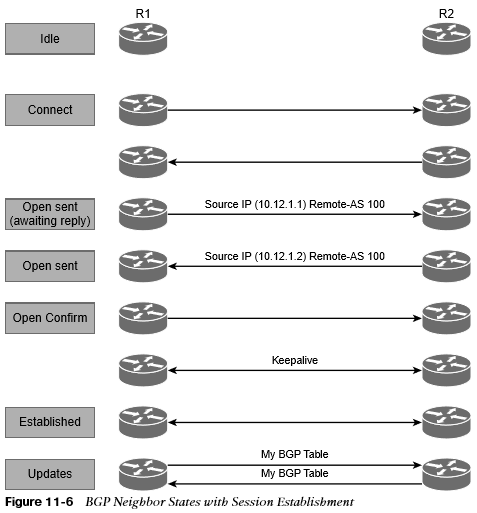 The BGP session may report the following states:
Idle
Connect
Active
OpenSent
OpenConfirm
Established
BGP FundamentalsBGP Neighbor States (Cont.)
BGP forms a TCP session with neighbor routers called peers. BGP uses the finite-state machine (FSM) to maintain a table of all BGP peers and their operational status. 

Idle - The first stage  of the BGP FSM. BGP detects a start event and attempts to initiate a TCP session with the BGP peer.
Connect - BGP initiates the TCP connection. When the TCP handshake is completed, the ConnectRetryTimer is reset, an Open message is sent to the neighbor, and the state changes to OpenSent. During this stage, the router with the higher IP address manages the connection.
Active - BGP starts another TCP three-way handshake. If the connection is established an Open message is sent and the state moves to OpenSent.
OpenSent - If the OPEN message that is received by the originating router contains no errors, the connection state moves to OpenConfirm
OpenConfirm - In the OpenConfirm state, BGP waits for KEEPALIVE or NOTIFICATION messages.  Upon receipt of a neighbor’s KEEPALIVE message, the state is moved to Established.
Established - BGP neighbors exchange routes using UPDATE messages.
Basic BGP Configuration
When configuring BGP, it is best to think of the configuration from a modular perspective. BGP router configuration requires the following components:
BGP session parameters
Address family initialization
Activate the address family on the BGP peer
Basic BGP ConfigurationBGP Router Configuration Components
BGP session parameters - BGP session parameters provide settings that involve estab- lishing communication to the remote BGP neighbor. Session settings include the ASN of the BGP peer, authentication, and keepalive timers.
Address family initialization - The address family is initialized under the BGP router configuration mode. Network advertisement and summarization occur within the address family.
Activate the address family on the BGP peer - In order for a session to initiate, one address family for a neighbor must be activated. The router’s IP address is added to the neighbor table, and BGP attempts to establish a BGP session or accepts a BGP session initiated from the peer router.
Basic BGP ConfigurationModular Configuration
Steps to Configure Basic BGP are as follows:
Step 1.	Initialize the BGP routing process with the global command router bgp as-number.
Step 2. (Optional) Statically define the BGP router ID (RID). The dynamic RID allocation logic uses the highest IP address of any of the up loopback interfaces. 
Step 3. Identify the BGP neighbor’s IP address and autonomous system number with the BGP router configuration command neighbor ip-address remote-as as-number. 
Step 4.	Initialize the address family with the BGP router configuration command address-family afi safi. 
Step 5. Activate the address family for the BGP neighbor with the BGP address family configuration command neighbor ip-address activate.
Basic BGP ConfigurationConfiguring Basic BGP on IOS
R1 (Default IPv4 Address-Family Enabled)
router bgp 65100
neighbor 10.12.1.2 remote-as 65200

R2 (Default IPv4 Address-Family Disabled)
router bgp 65200
 no bgp default ipv4-unicast
neighbor 10.12.1.1 remote-as 65100
!
address-family ipv4
 neighbor 10.12.1.1 activate
exit address-family
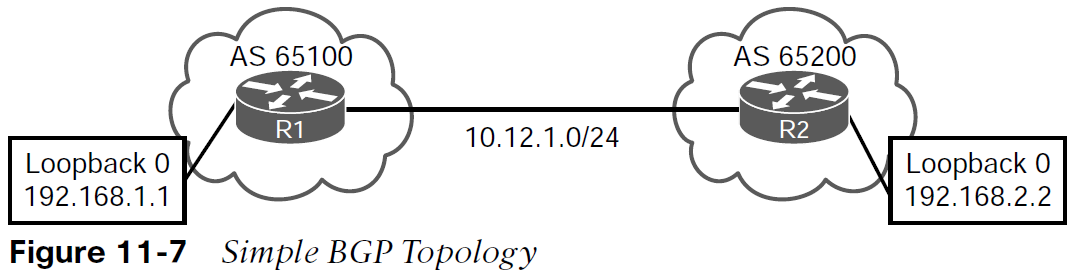 Basic BGP ConfigurationVerification of  BGP Sessions
The BGP session is verified with the command show bgp afi safi summary.
Earlier commands, such as show ip bgp summary, came out before MBGP and do not provide a structure for the current multiprotocol capabilities within BGP.
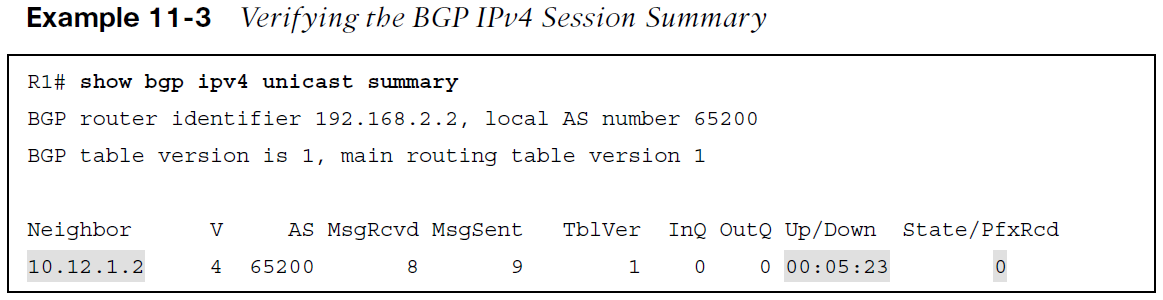 Basic BGP ConfigurationVerification of BGP Sessions (Cont.)
Table 11-3 BGP Summary Fields
Basic BGP ConfigurationPrefix Advertisement
BGP network statements do not enable BGP for a specific interface; instead, they identify specific network prefixes to be installed into the BGP table, known as the Loc-RIB table.
As the BGP prefix is installed into the Loc-RIB table, the following BGP PAs are set, depending on the RIB prefix type:
Connected network - The next-hop BGP attribute is set to 0.0.0.0, the BGP origin attribute is set to i (IGP), and the BGP weight is set to 32,768.
Static route or routing protocol - The next-hop BGP attribute is set to the next-hop IP address in the RIB, the BGP origin attribute is set to i (IGP), the BGP weight is set to 32,768, and the MED is set to the IGP metric.
Basic BGP ConfigurationPrefix Advertisement (Cont.)
All routes in the Loc-RIB table use the following process for advertisement to BGP peers:
Step 1. Pass a validity check. Verify that the NRLI is valid and that the next-hop address is resolvable in the global RIB. If the NRLI fails, the NLRI remains but does not process further.
Step 2. Process outbound neighbor route policies. After processing, if a route was not denied by the outbound policies, the route is maintained in the Adj-RIB-Out table for later reference.
Step 3. Advertise the NLRI to BGP peers. If the NLRI’s next-hop BGP PA is 0.0.0.0, then the next-hop address is changed to the IP address of the BGP session.
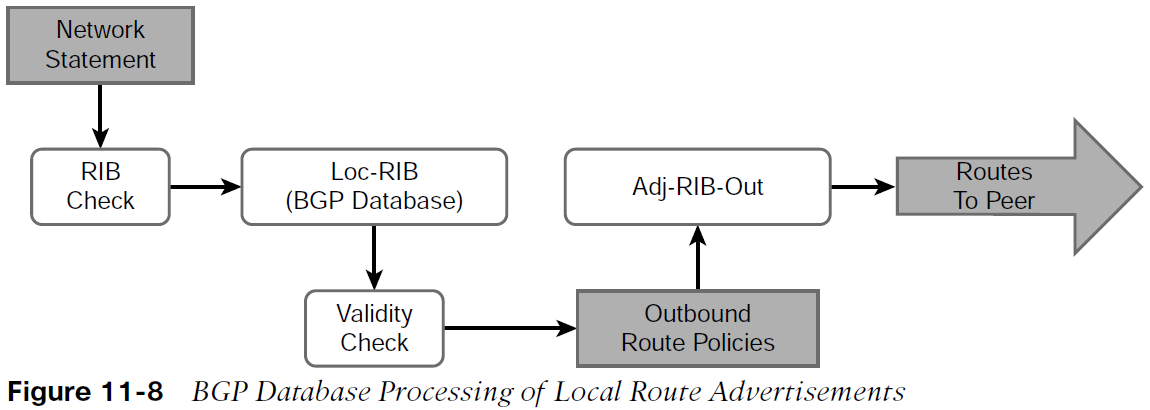 Basic BGP ConfigurationPrefix Advertisement (Cont.)
The network statement resides under the appropriate address family within the BGP router configuration. The command network network mask subnet-mask [route-map route-map-name] is used for advertising IPv4 networks. The optional route-map provides a method of setting specific BGP PAs when the prefix installs into the Loc-RIB table.
router bgp 65200
 bgp log-neighbor-changes
 no bgp default ipv4-unicast
 neighbor 10.12.1.1 remote-as 65100
 !
 address-family ipv4
  network 10.12.1.0 mask 255.255.255.0
  network 192.168.2.2 mask 255.255.255.255
  neighbor 10.12.1.1 activate
 exit-address-family
Basic BGP ConfigurationReceiving and Viewing Routes
BGP uses three tables for maintaining the network prefix and PAs for a route:
Adj-RIB-In - Contains the NLRIs in original form 
Loc-RIB - Contains all the NLRIs that originated locally or were received from other BGP peers. 
Adj-RIB-Out - Contains the NLRIs after outbound route policies have been processed.
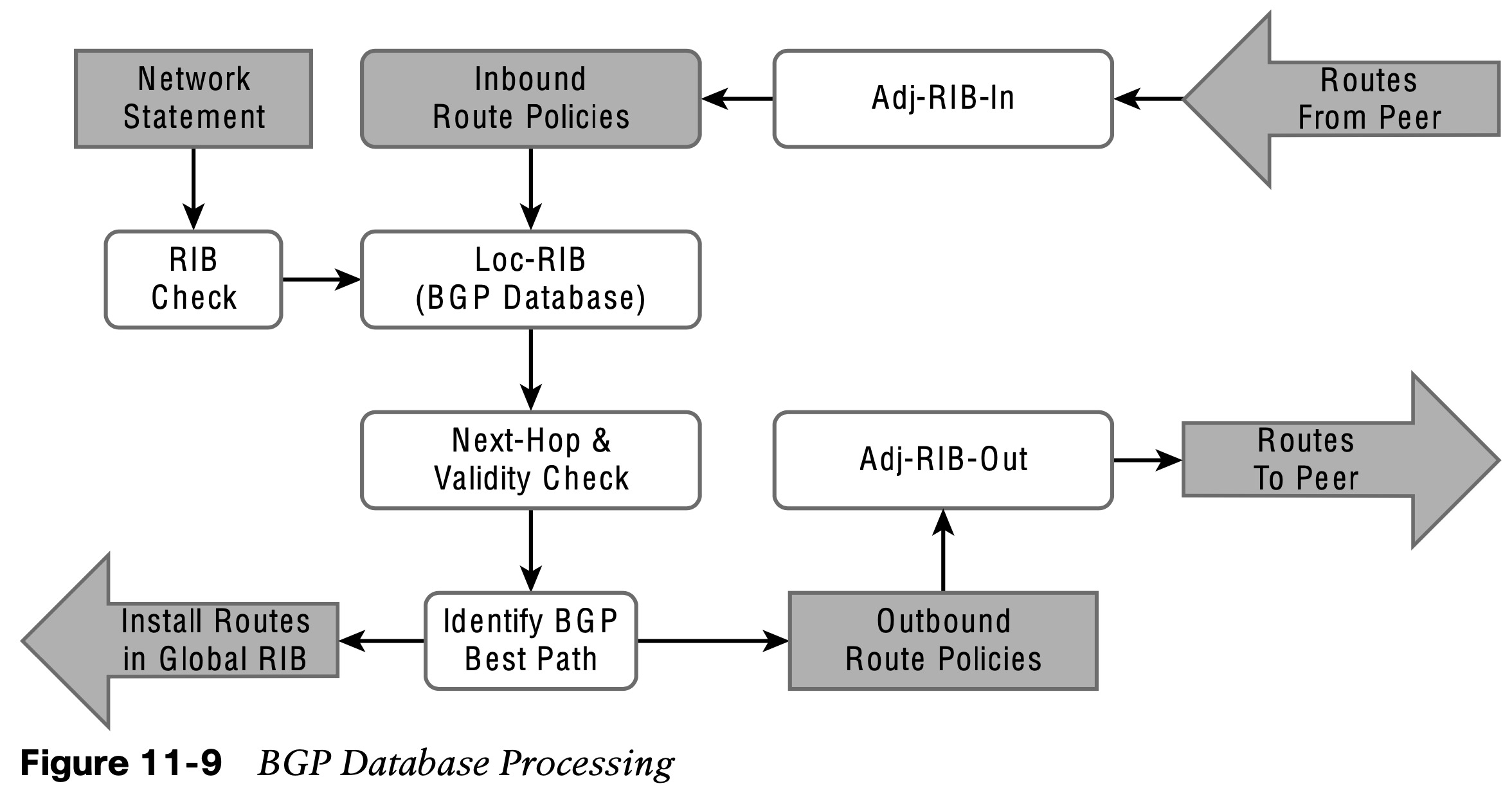 Processing Steps are shown in Figure 11-9.
Basic BGP ConfigurationReceiving and Viewing Routes (Cont.)
The command show bgp afi safi displays the contents of the BGP database (Loc-RIB) on the router.
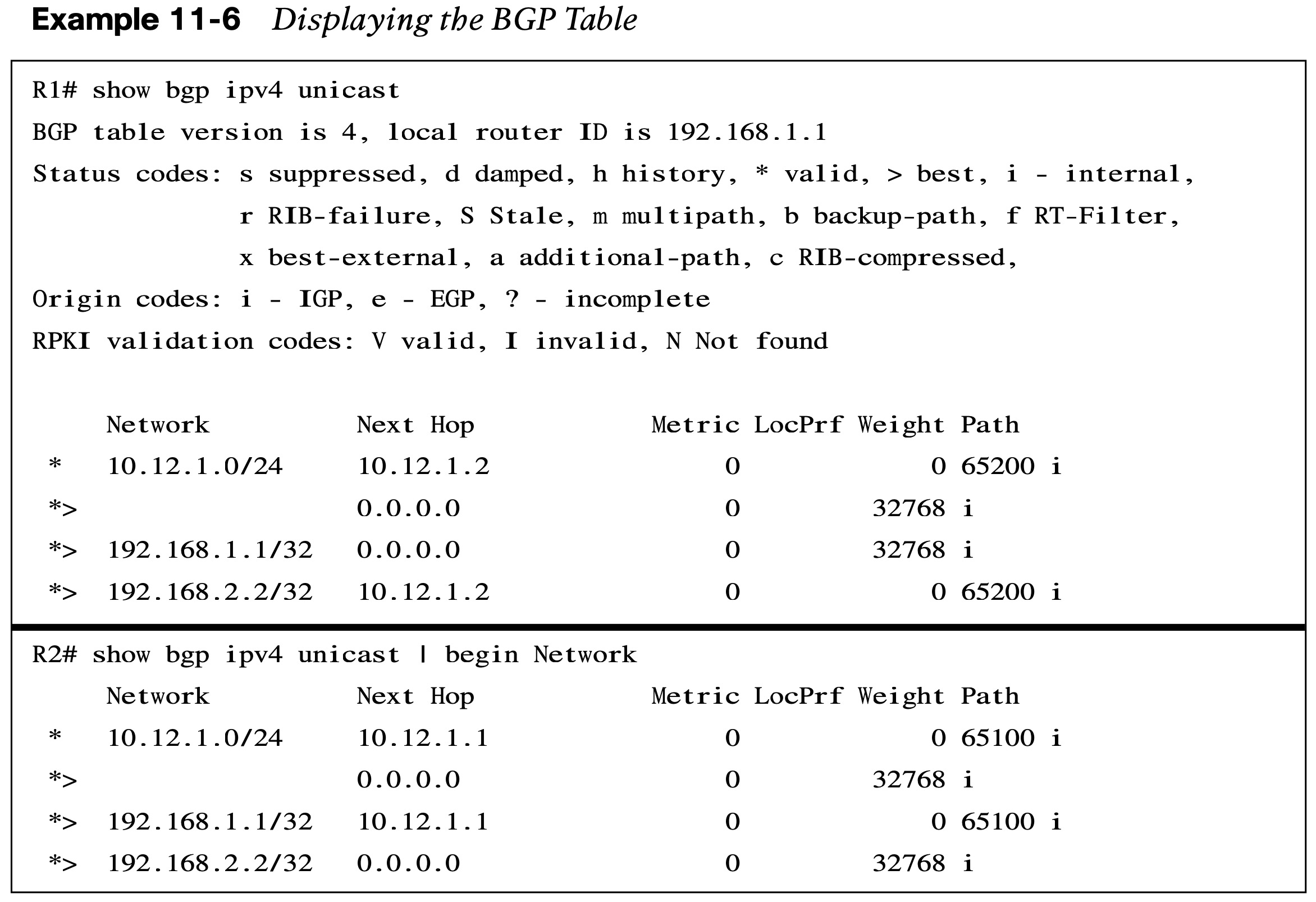 Basic BGP ConfigurationReceiving and Viewing Routes (Cont.)
Table 11-4 BGP Table Fields
Basic BGP ConfigurationReceiving and Viewing Routes (Cont.)
The command show bgp afi safi network displays all the paths for a specific route and the BGP path attributes for that route.
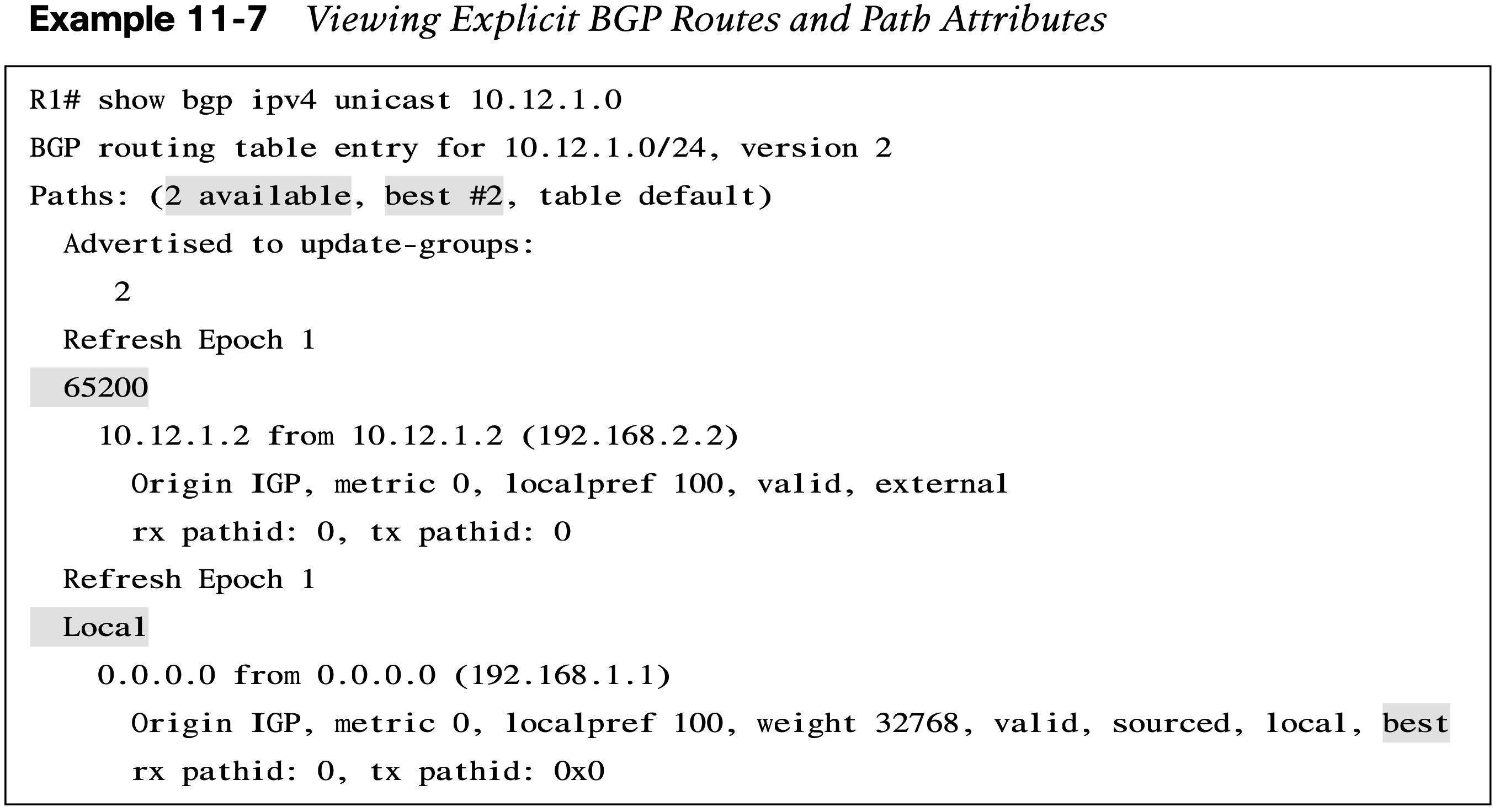 Basic BGP ConfigurationReceiving and Viewing Routes (Cont.)
The Adj-RIB-Out table is a unique table maintained for each BGP peer. It enables a network engineer to view routes advertised to a specific router. The command show bgp afi safi neighbor ip-address advertised routes displays the contents of the Adj-RIB-Out table for a neighbor.
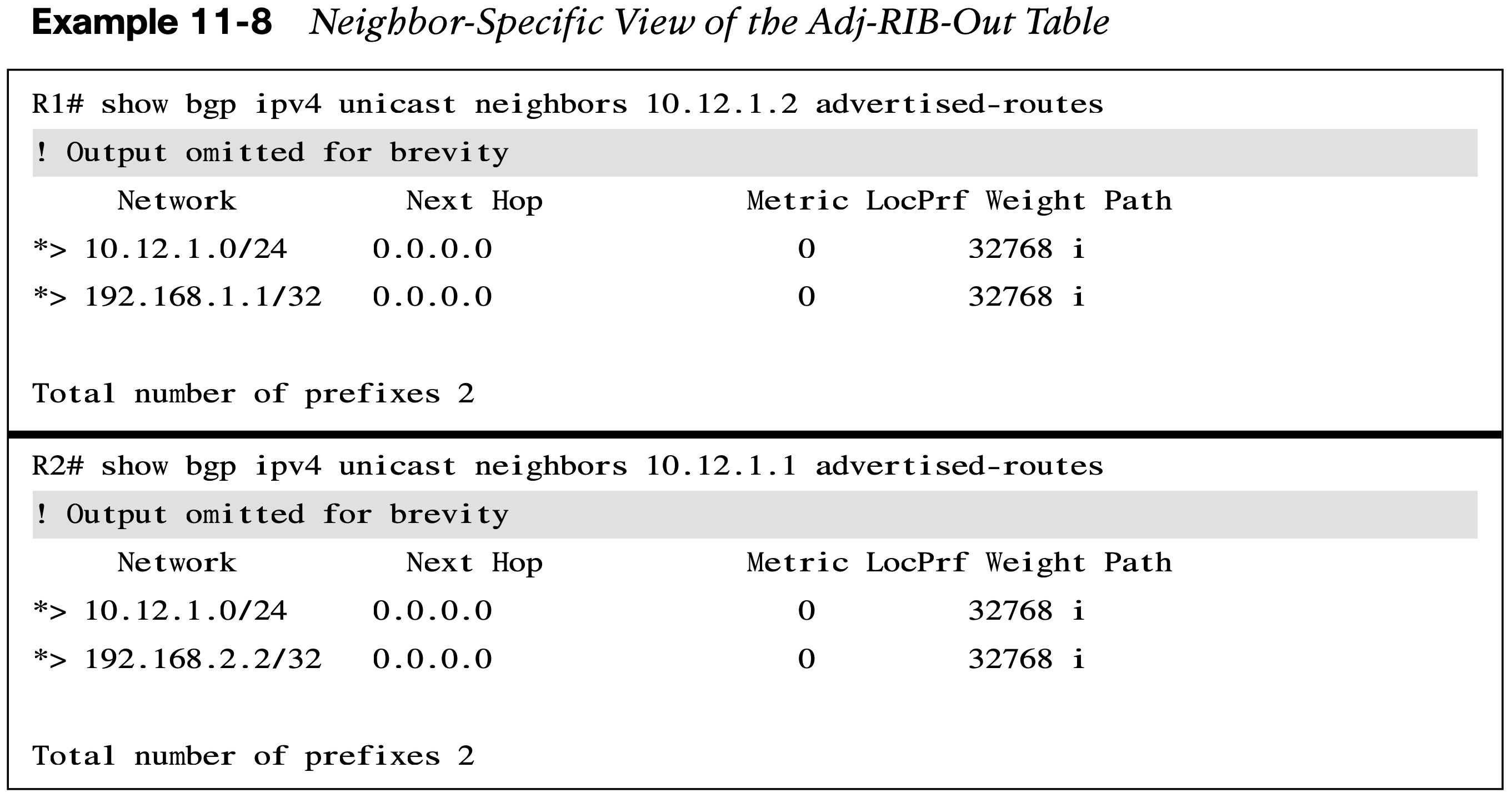 Basic BGP ConfigurationBGP Route Advertisements from Indirect Sources
BGP should be thought of as a routing application as the BGP session and route advertisement are two separate components. BGP can install multiple routes learned from static routes, EIGRP, and OSPF.
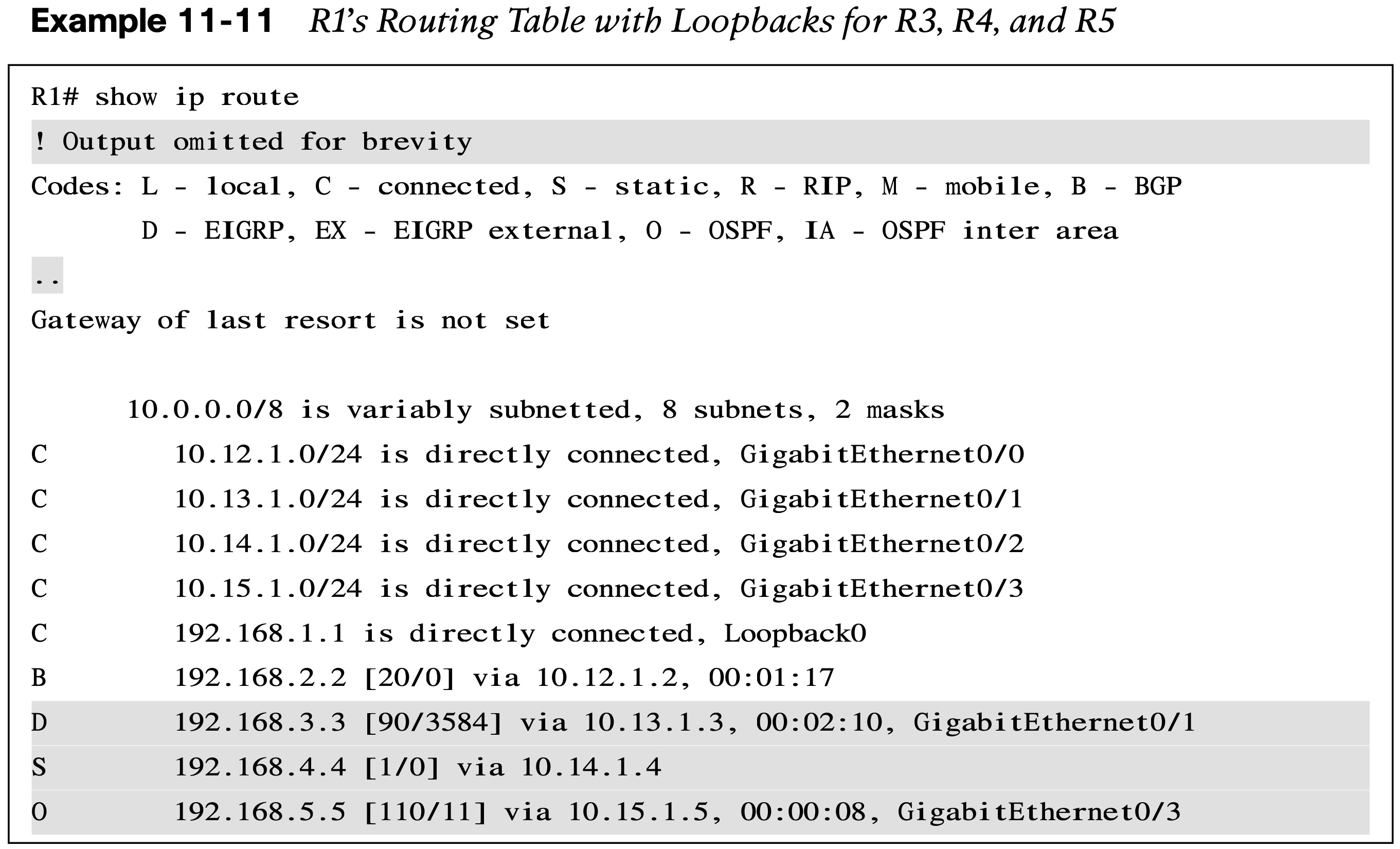 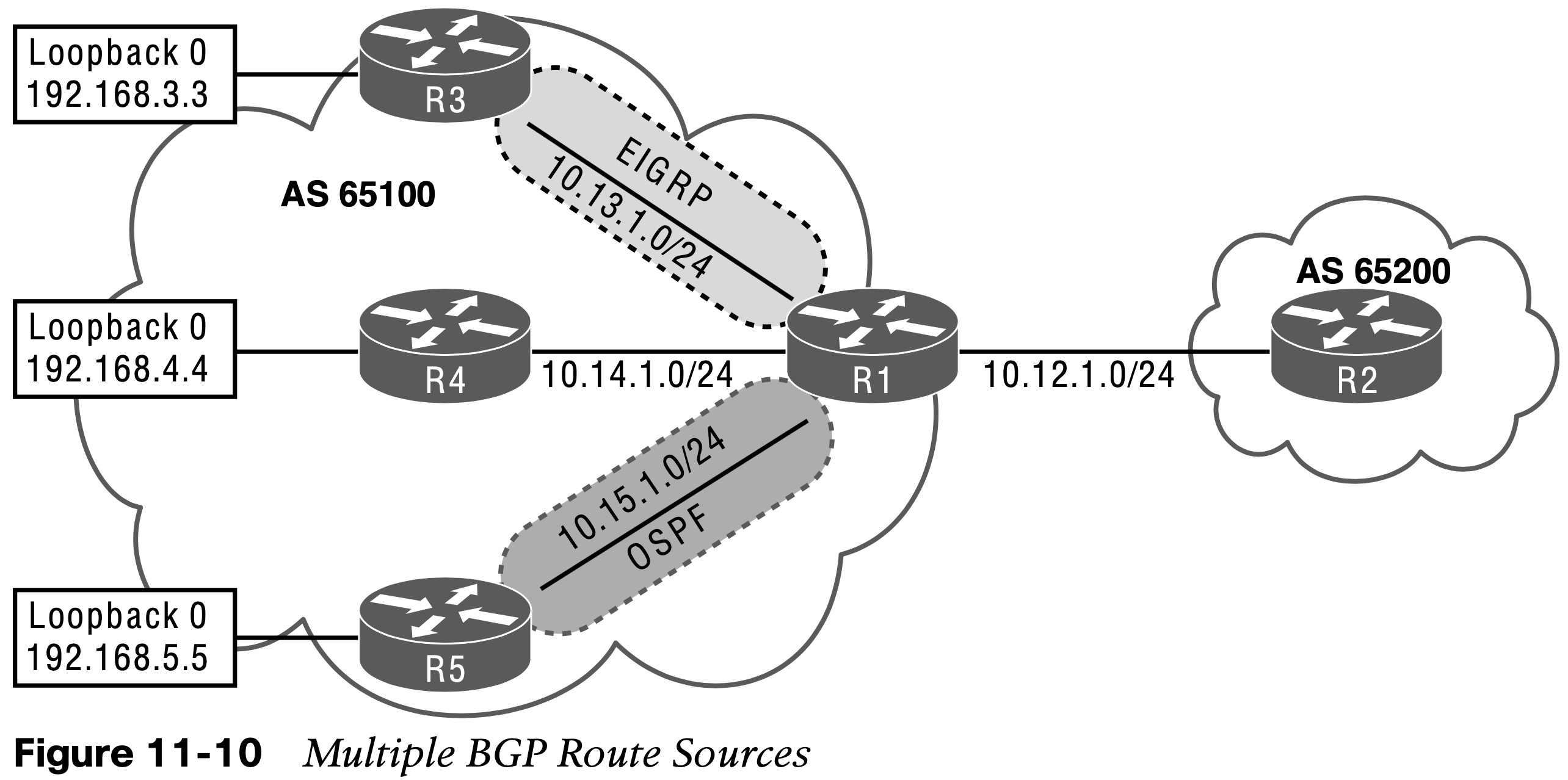 Basic BGP ConfigurationBGP Route Advertisements from Indirect Sources (Cont.)
Redistributing routes learned from an IGP into BGP is completely safe.  Redistributing routes learned from BGP into an IGP should be done with extreme caution.
Example 11-12 Configuring Advertising Routes for Non-Connected Routes
R1
router bgp 65100
 bgp log-neighbor-changes
 network 10.12.1.0 mask 255.255.255.0
 network 192.168.1.1 mask 255.255.255.255
 network 192.168.3.3 mask 255.255.255.255
 network 192.168.4.4 mask 255.255.255.255
 redistribute ospf 1
 neighbor 10.12.1.2 remote-as 65200
Route Summarization
Summarizing prefixes conserves router resources and accelerates best-path calculation by reducing the size of the table. Summarization also provides the benefit of stability by hiding route flaps from downstream routers, thereby reducing routing churn.
Route SummarizationSummarizing Prefixes
There are two techniques for BGP summarization:
Static - Create a static route to Null0 for the summary network prefix and then advertise the prefix with a network statement. The downfall of this technique is that the summary route is always advertised, even if the networks are not available.
Dynamic - Configure an aggregation network prefix. When viable component routes that match the aggregate network prefix enter the BGP table, then the aggregate prefix is created. The originating router sets the next hop to Null0 as a discard route for the aggregated prefix for loop prevention.
Route SummarizationAggregate Address
Dynamic route summarization is accomplished with the BGP address family configuration command aggregate-address network subnet-mask [summary-only] [as-set].
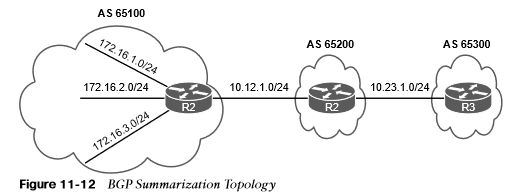 Route SummarizationAggregating Address (Cont.)
R1
router bgp 65100
 bgp log-neighbor-changes
 network 10.12.1.0 mask 255.255.255.0
 network 192.168.1.1 mask 255.255.255.255
 network 192.168.3.3 mask 255.255.255.255
 network 192.168.4.4 mask 255.255.255.255
 redistribute ospf 1
 neighbor 10.12.1.2 remote-as 65200
R2
router bgp 65100
 bgp log-neighbor-changes
 neighbor 10.12.1.1 remote-as 65100
 neighbor 10.23.1.3 remote-as 65300
 !
 address-family ipv4
  aggregate-address 192.168.0.0 255.255.0.0
  aggregate-address 172.16.0.0 255.255.240.0
  redistribute connected
  neighbor 10.12.1.1 activate
  neighbor 10.23.1.3 activate
 exit-address-family
Example 11-15 Configuring BGP Route Aggregation
Route SummarizationAtomic Aggregate
Aggregated routes act like new BGP routes with a shorter prefix length. When a BGP router summarizes a route, it does not advertise the AS_Path information from before the aggregation. BGP path attributes like AS_Path, MED, and BGP communities are not included in the new BGP advertisement.
R2
router bgp 65200
 bgp log-neighbor-changes
 no bgp default ipv4-unicast
 neighbor 10.12.1.1 remote-as 65100
 neighbor 10.23.1.3 remote-as 65300
 !
 address-family ipv4
  aggregate-address 192.168.0.0 255.255.0.0 summary-only
  aggregate-address 172.16.0.0 255.255.240.0 summary-only
  redistribute connected
  neighbor 10.12.1.1 activate
  neighbor 10.23.1.3 activate
 exit-address-family
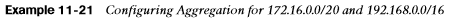 Route SummarizationAtomic Aggregate (Cont.)
R2#show bgp ipv4 unicast 172.16.0.0
BGP routing table entry for 172.16.0.0/20, version 6
Paths: (1 available, best #1, table default)
  Not advertised to any peer
  Refresh Epoch 2
  65200, (aggregated by 65200 192.168.2.2)
    10.23.1.2 from 10.23.1.2 (192.168.2.2)
      Origin IGP, metric 0,localpref 100, valid 32768, valid, external, atomic-aggregate, best
      rx pathid: 0, tx pathid: 0x0
Example 11-23 Examining the BGP Attribute for the Atomic Aggregate Attribute
Route SummarizationRoute Aggregation with AS_SET
To keep the BGP path information history, the optional as-set keyword may be used with the aggregate-address command. As the router generates the aggregate route, BGP attributes from the component aggregate routes are copied over to it.
R2#show running-config | section router bgp
router bgp 65200
 bgp log-neighbor-changes
 no bgp default ipv4-unicast
 neighbor 10.12.1.1 remote-as 65100
 neighbor 10.23.1.3 remote-as 65300
 !
 address-family ipv4
  aggregate-address 192.168.0.0 255.255.0.0 as-set summary-only
  aggregate-address 172.16.0.0 255.255.240.0 as-set summary-only
  redistribute connected
  neighbor 10.12.1.1 activate
  neighbor 10.23.1.3 activate
 exit-address-family
Example 11-24 Configuring Aggregation While Preserving BGP Attributes
Multiprotocol BGP for IPv6
Multiprotocol BGP (MP-BGP) enables BGP to carry NLRI for multiple protocols, such as IPv4, IPv6, and Multiprotocol Label Switching (MPLS) Layer 3 virtual private networks (L3VPNs).
Multiprotocol BGP for IPv6MP-BGP
RFC 4760 defines the following new features:
A new address family identifier (AFI) model
New BGPv4 optional and nontransitive attributes:
Multiprotocol reachable NLRI
Multiprotocol unreachable NLRI
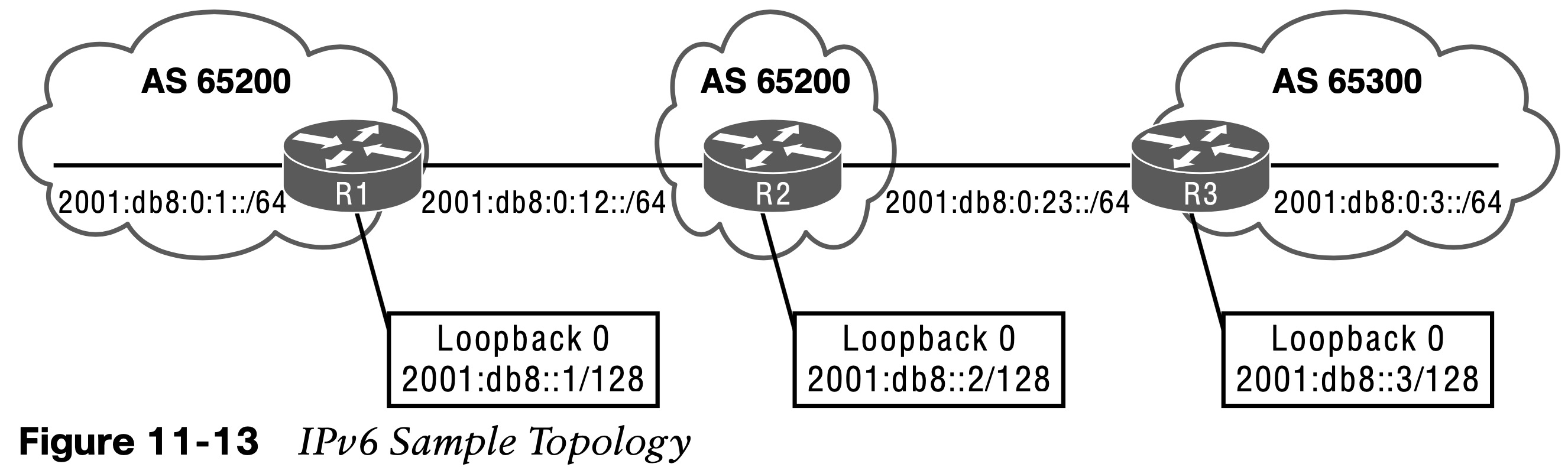 Multiprotocol BGP for IPv6MP-BGP (Cont.)
All the same underlying IPv4 path vector routing protocol features and rules also apply to MP-BGP for IPv6. 
 MP-BGP for IPv6 continues to use the same well-known TCP port 179 for session peering as BGP uses for IPv4.
 The MP-BGP extensions include an address family identifier (AFI) that describes the supported protocols, along with subsequent address family identifier (SAFI) attribute fields that describe whether the prefix applies to the unicast or multicast routing table:

 IPv4 unicast: AFI: 1, SAFI: 1
 IPv6 unicast: AFI: 2, SAFI: 1
Multiprotocol BGP for IPv6Configuring IPv6 BGP
All the BGP configuration rules demonstrated earlier apply with IPv6, except that the IPv6 address family must be initialized, and the neighbor is activated.
R2
router bgp 65200
 bgp router-id 192.168.2.2
 bgp log-neighbor-changes
 no bgp default ipv4-unicast
 neighbor 2001:DB8:0:12::1 remote-as 65100
 neighbor 2001:DB8:0:23::3 remote-as 65300
 !
 address-family ipv6
  network 2001:DB8::2/128
  network 2001:DB8:0:12::/64
  network 2001:db8:0:23::/64
  neighbor 2001:DB8:0:12::1 activate
  neighbor 2001:DB8:0:23::3 activate
 exit-address-family
R1
router bgp 65100
 bgp router-id 192.168.1.1
 bgp log-neighbor-changes
 no bgp default ipv4-unicast
 neighbor 2001:DB8:0:12::2 remote-as 65200
 !
 address-family ipv6
  redistribute connected
  neighbor 2001:DB8:0:12::2 activate
 exit-address-family
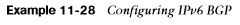 Multiprotocol BGP for IPv6Viewing BGP IPv6 Neighbors
Routers exchange AFI capabilities during the initial BGP session negotiation. 
The command show bgp ipv6 unicast neighbors ip-address [detail] displays detailed information on whether or not the IPv6 capabilities were negotiated successfully.
R1# show bgp ipv6 unicast neighbors 2001:DB8:0:12::2
! Output omitted for brevity
BGP neighbor is 2001:DB8:0:12::2, remote AS 65200, external link
BGP version 4, remote router ID 192.168.2.2
BGP state = Established, up for 00:28:25
Last read 00:00:54, last write 00:00:34, hold time is 180, keepalive interval is
60 seconds
Neighbor sessions:
1 active, is not multisession capable (disabled)
Neighbor capabilities:
Route refresh: advertised and received(new)
Four-octets ASN Capability: advertised and received
Address family IPv6 Unicast: advertised and received
Enhanced Refresh Capability: advertised and received
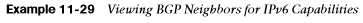 Multiprotocol BGP for IPv6Verifying IPv6 BGP
R2# show bgp ipv6 unicast summary
BGP router identifier 192.168.2.2, local AS number 65200
BGP table version is 19, main routing table version 19
7 network entries using 1176 bytes of memory
8 path entries using 832 bytes of memory
3/3 BGP path/bestpath attribute entries using 456 bytes of memory
2 BGP AS-PATH entries using 48 bytes of memory
0 BGP route-map cache entries using 0 bytes of memory
0 BGP filter-list cache entries using 0 bytes of memory
BGP using 2512 total bytes of memory
BGP activity 7/0 prefixes, 8/0 paths, scan interval 60 secs
Neighbor 		V AS 	MsgRcvd MsgSent TblVer InQ OutQ Up/Down State/PfxRcd
2001:DB8:0:12::1 4 65100 		35 		37 	  19    0    0 00:25:08 		3
2001:DB8:0:23::3 4 65300 		32 		37 	  19    0    0 00:25:11       3
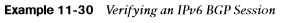 Multiprotocol BGP for IPv6Viewing the IPv6 BGP Tables
The unspecified address (::) indicates that the local router is generating the prefix for the BGP table.
R2# show bgp ipv6 unicast | begin Network
	Network 				Next Hop 		Metric LocPrf Weight Path
*> 	2001:DB8::1/128 		2001:DB8:0:12::1	     0             0 65100 ?
*> 	2001:DB8::2/128 		:: 					 0         32768 i
*> 	2001:DB8::3/128 		2001:DB8:0:23::3 		 0         	  0 65300 i
*> 	2001:DB8:0:1::/64 	2001:DB8:0:12::1 		 0 			  0 65100 ?
*> 	2001:DB8:0:3::/64 	2001:DB8:0:23::3 		 0 			  0 65300 i
*> 	2001:DB8:0:12::/64 	:: 					 0 		  32768 	i
* 						2001:DB8:0:12::1 		 0 			  0 65100 ?
*>  2001:DB8:0:23::/64 	:: 					 0 		  32768 i
						2001:DB8:0:23::3 		 0			  0 65300 i
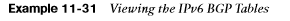 Multiprotocol BGP for IPv6IPv6 Route Summarization
The same process for summarizing or aggregating IPv4 routes occurs with IPv6 routes, and the format is identical except that the configuration is placed under the IPv6 address family using the command aggregate-address prefix/prefix-length [summary-only] [as-set].
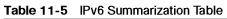 Prepare for the Exam
Prepare for the ExamKey Topics for Chapter 11
Prepare for the ExamKey Topics for Chapter 11 (Cont.)
Prepare for the ExamKey Topics for Chapter 11 (Cont.)
Prepare for the ExamKey Terms for Chapter 11
Prepare for the ExamCommand Reference for Chapter 11
Prepare for the ExamCommand Reference for Chapter 11 (Cont.)